Group:Six God
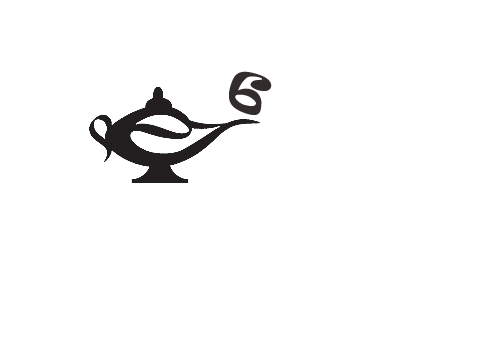 Shadow or Life
PRESENTED BY group 6
Leng Wei,Gao Yu,Yang Hao
1 『Introduction』
目录
2 『Frame』
CONTENTS
3 『Challenge』
4 『Goal』
Part 1
Introduction
1
Hero
Name:      
Nobody

Goal :
Take back of his Life
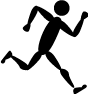 1
Story
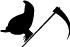 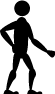 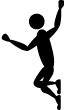 Devil find him and take away all of him
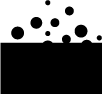 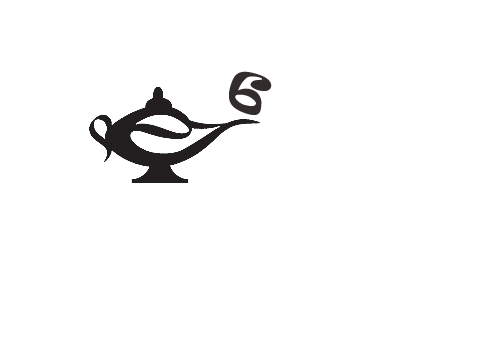 Exiled into the abyss
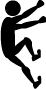 Climb out of the abyss and find ‘SixGod’
1
Control
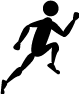 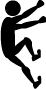 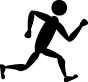 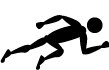 +A,D
Run
+W
Jump
+S
Slide
+W
Climb
1
Imagine1
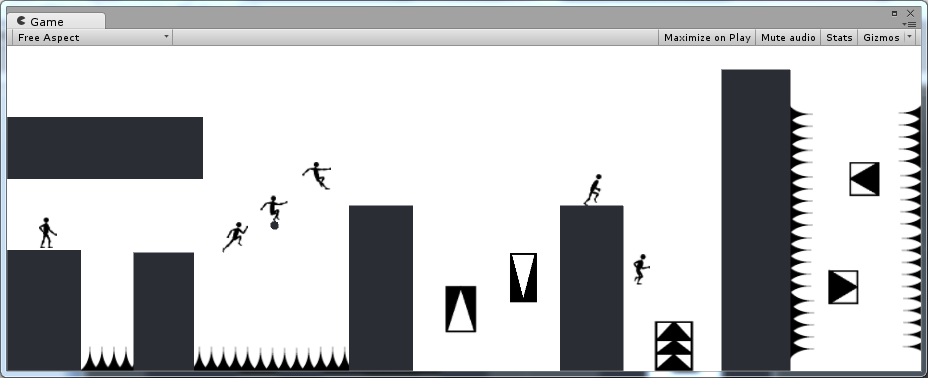 1
Imagine2
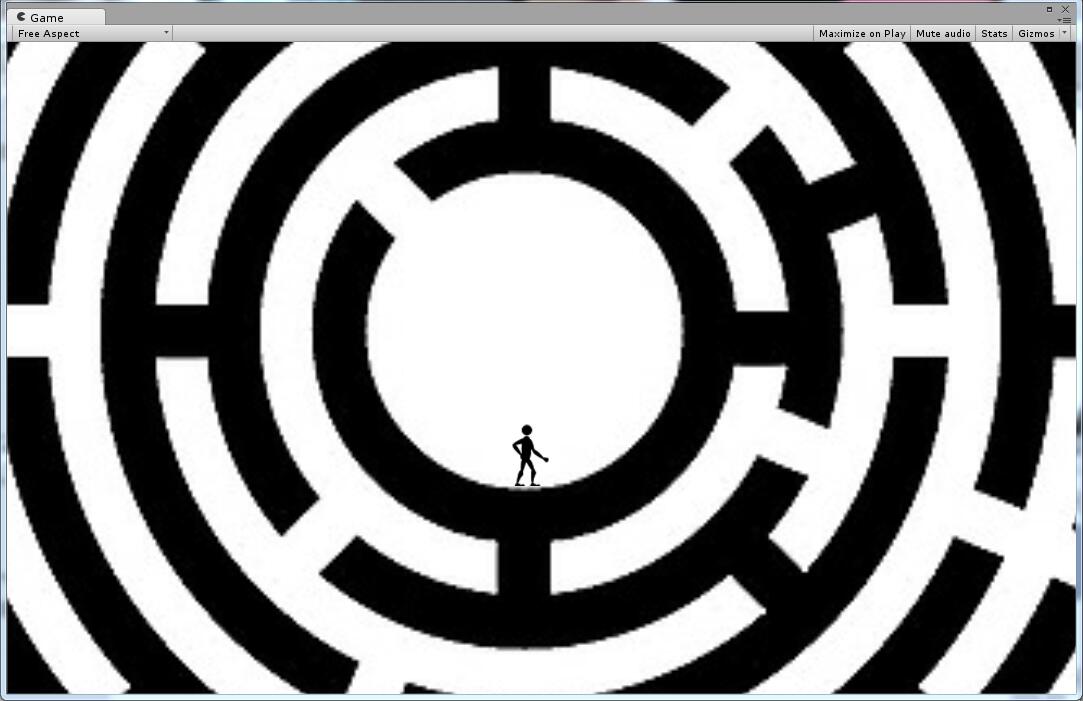 Part 2
Frame
3
Frame
Engine
Camera
Core
Light
Renderable
Physics
Shaders
GameObject
Hero
Wall
Obstacle
Platform
Simple FS,VS
Texture
Light
Shadow
MyGame
GLSLShader
2
Component
Object
Background
Scene
3 Scene,
3 Levels
One hero,
Many materials,
Maybe some  enemy
Musics
Textures
Part 3
Challenge
3
Many Actions

Many Colliders

Physics
Challenges
Part 4
Goal
4
Goal
One mission,Different ways
Never know the next Level
Do our best
Group:Six God
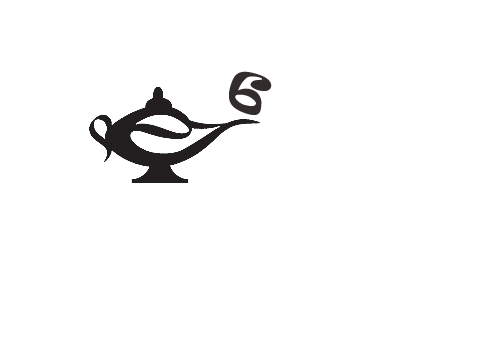 Thank you ！
PRESENTED BY group 6
Leng Wei,Gao Yu,Yang Hao